Precision Medicine Initiative
What does it really mean for us?
Simon Fitall 
Galileo Analytics
1
Disclaimer
Anna McCollister-Slipp, Co-Founder of Galileo Analytics, is directly involved as Co-Principle Investigator for one of the PMI projects funded in the summer of 2016. This presentation and all associated remarks have been prepared without input from Anna or anyone else associated with a specific PMI project as this would breach the terms of the grant approval.
2
What is the Precision Medicine Initiative?
PMI is NOT
A single grant program launched by President Obama in 2015 and funded by NIH 
PMI is…..
A large grant program launched by President Obama in 2015 and funded by NIH
Plus - A series of significant research initiatives run by most major research centers
Plus - Another series of research initiatives run by most major delivery networks
The PMI is as much a philosophy as it is an individual program of research
Grant funding so far for:
Recruitment of participants, collection of their data
Establishing methods and protocols for data capture and storage
So what does this mean for us in the pharma / biotech industry?
3
The President launched the PMI like this:
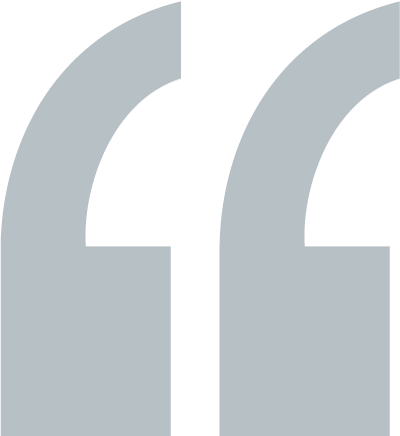 “Doctors have always recognized that every patient is unique, and doctors have always tried to tailor their treatments as best they can to individuals. You can match a blood transfusion to a blood type — that was an important discovery. What if matching a cancer cure to our genetic code was just as easy, just as standard? What if figuring out the right dose of medicine was as simple as taking our temperature?”- President Obama, January 30, 2015
4
The President launched the PMI like this:
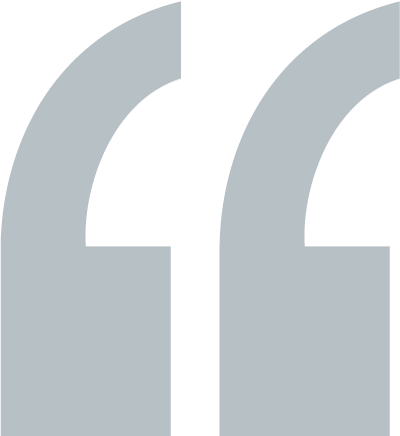 “Doctors have always recognized that every patient is unique, and doctors have always tried to tailor their treatments as best they can to individuals. You can match a blood transfusion to a blood type — that was an important discovery. What if matching a cancer cure to our genetic code was just as easy, just as standard? What if figuring out the right dose of medicine was as simple as taking our temperature?”- President Obama, January 30, 2015
5
And then when talking about the Cancer Moonshot project, the President said:
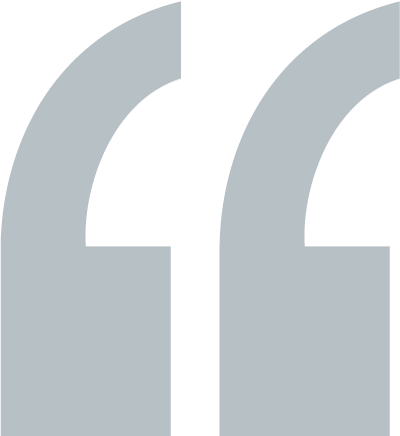 “And what they've done is to mobilize researchers, scientists, doctors, hospitals, tech companies, as well as philanthropies and patients advocacy organizations, …….. the capacity of big data to analyze cohorts and our ability to now start our pooling together hundreds of thousands or millions of genetic samples that rapidly accelerate our ability to engage in research……. I know that Joe and Jill and I and Michelle will all continue to be involved after we’ve left this office in making sure that this works.”- President Obama, October 17th, 2016
6
And then when talking about the Cancer Moonshot project, the President said:
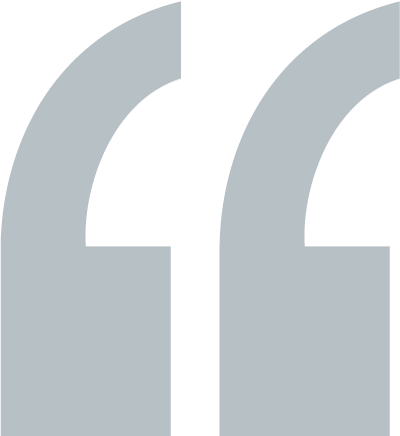 “And what they've done is to mobilize researchers, scientists, doctors, hospitals, tech companies, as well as philanthropies and patients advocacy organizations, …….. the capacity of big data to analyze cohorts and our ability to now start our pooling together hundreds of thousands or millions of genetic samples that rapidly accelerate our ability to engage in research……. I know that Joe and Jill and I and Michelle will all continue to be involved after we’ve left this office in making sure that this works.”- President Obama, October 17th, 2016
7
More recently there has been the 21st Century Cures Act AND a new administration!
21st Century Cures Act put a substantial body of research funding in place on a genuinely bipartisan basis
New HHS head is pro-industry Tom Price – but he also said that Government may need to get more involved in drug price management
CMS is now headed by Seema Verma, a known advocate for significant changes to Medicaid
Scott Gottleib is the proposed new head of the FDA – and he has a long history of being pro-pharma as well as being in favor of faster drug approval processes
The President has stated multiple times that bringing down drug prices is a target
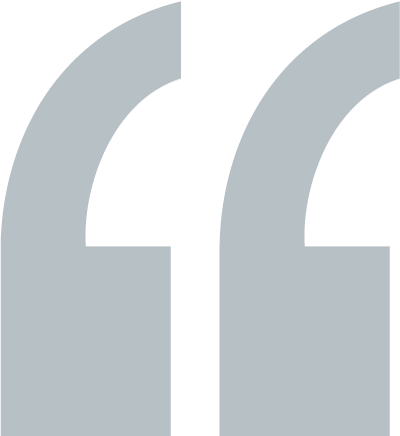 8
We really need to find better ways to focus care
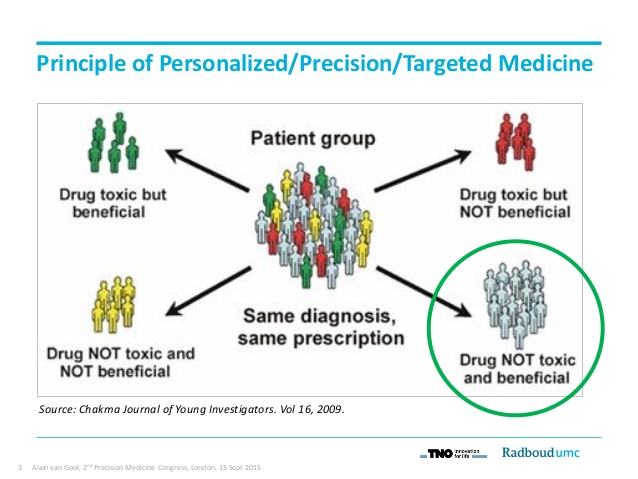 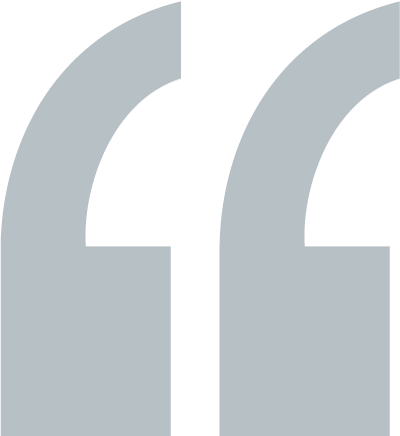 9
And better ways to design research studies
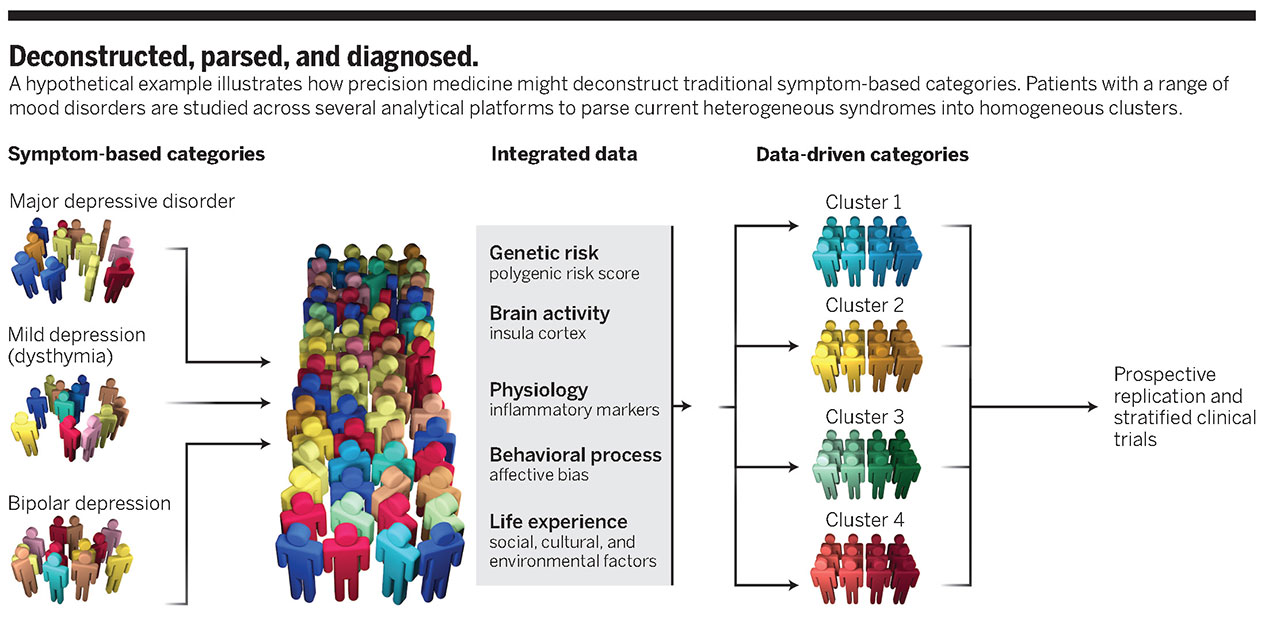 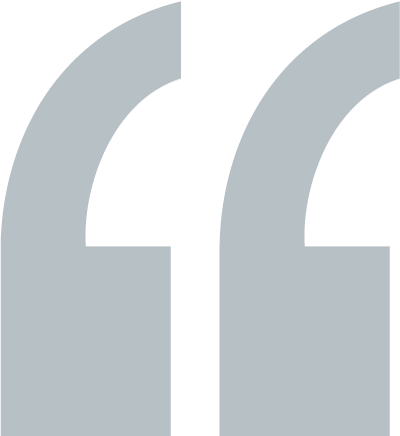 10
So what does all this mean for PMI?
First – we have no real idea
 the real new health policy and associated bills haven’t passed
 statements of intent and policy are frequently quite different
 in the short term PMI funding is in place
 Second – PMI is a state of mind and philosophy
 changes to health policy are very unlikely to diminish the trend towards PMI
 many PMI programs are independent of Government funding
Third – just about everyone in healthcare delivery knows that PMI is essential
Source: https://www.nih.gov/research-training/allofus-research-program/funding
11
So how is NIH funded PMI working? Funded programmes:
Patient data recruitment 
 University of California
 Cedars-Sinai, San Diego Blood Bank, UC Davis, UC Health, UC Irvine, UC San Francisco, USC Los Angeles
 Partners HealthCare System
 Boston Medical Center, Boston University
 Henry Ford Health System
 Baylor Scott and White Research Inst, Essentia Health, Spectrum Health, Umass Medical school
 Geisinger Health System
 Columbia University
 NYC Health, NY Presbyterian, Weill Cornell Medicine
 Northwestern university
 Alliance of Chicago Community Health Services, Anne & Robert H. Lurie Children’s Hospital Chicago, University of Chicago, Univ of Illinois at Chicago
 University of Arizona
 Banner Health
 University of Pittsburgh
 Vanderbilt University with Verily and Broad Institute
 Columbia University Med Ctr, Northwestern Univ Med Sch, Univ Michicigan Sch of Public Health, UT Health Science Center at Houston
Source: https://www.nih.gov/research-training/allofus-research-program/funding
12
So how will the PMI work? Funded programmes:
Community Health Center approach
 Cherokee Health Systems, Community HC Middletown CT, Eau Claire Coop HC, Columbia SC, 	HRHCare Peekskill NY, Jackson-Hinds HC Jackson MS, San Ysidro HC CA
 HRSA, MITRE Corporation
 Patient recruitment and data collection (via web site and mobile apps)
  Scripps Research Institute, Vibrent Health
PatientsLikeMe, Sage Bionetworks, Walgreens 
 PMI Biobank – Mayo Clinic
 Communications design and development – Hungry Heart Media Inc
 Communication Implementation – HCM Strategists LLC
 Participants interface (web site) – Vanderbilt University
 Standardization of open source apps - ONC
Source: https://www.nih.gov/research-training/allofus-research-program/funding
13
Potential Data Uses
All analyses will be subject to thorough design scrutiny
 Academic researchers are likely to be given priority
 Commercial uses of data are likely to be heavily restricted (like the UK)
 Pure data exploration is unlikely to be approved – there must be a hypothesis
 ALL results based on PMI data will be in the public domain
 Research issues…..
 Relating  health conditions to diet, exercise, pollution
 Overlaying genetics on conditions
 Overlaying biomics on conditions
 Exploring genetic/biomic/environemntal factors in drug efficacy
 Treatment comparisons across cohorts
 Phase IV studies – with or without the drug manufacturer
 Etc…….. (in effect, what ever a researcher can hypothesise and fund)
14
Research Implications – PMI Data Flows
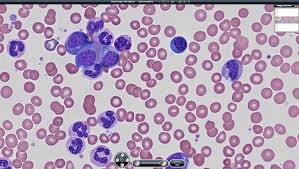 Data capture from centers and individuals
Addition of sample based data
Such as 
Genomic/biomic/etc
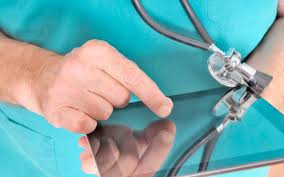 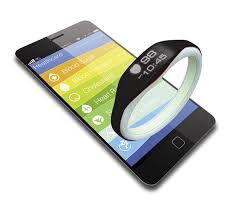 Public Availability
Academic Research Center analysis
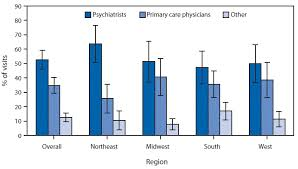 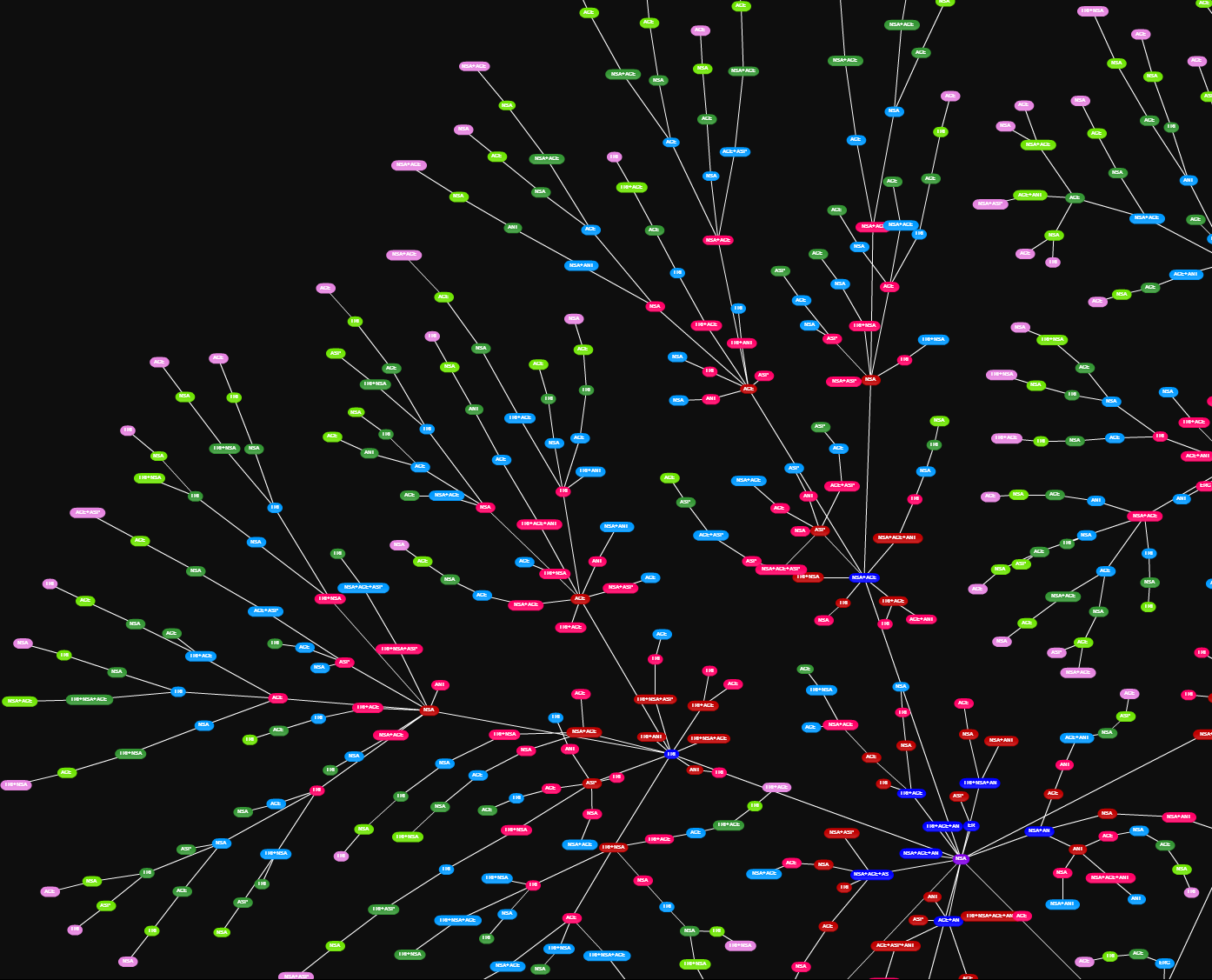 15
Brief history lesson (for all of you who haven’t been in the industry for over 20 years)
The power of the pharma industry derives from controlling the data
 Clinical  trials that define the efficacy and safety of drugs
 Phase IV studies that show the power of the drugs in a real world setting 
 Pharma have consistently defined both the disease and the treatment

 Sales by brick from which prescribing could be derived
 In the USA Rx by named physician
 Real World Data that provides detailed longitudinal profile of individual patients
 Pharma have consistently controlled the commercial environment

Global sales 2000 c. $   200 Bn
Global sales 2015     $1,072 Bn
16
Research Implications for Pharma/Bio – the new Patient Journey
As a practical example show how patient journey research now includes the Rx flow, the emotional flow and now also both Dx and Px flow
Traditional patient flow analysis:
Patient journey:
Emotional context
Emotional context
Emotional context
Emotional context
The PMI business model makes this very much more complex
17
Research Implications for Pharma/Bio – the new Patient Journey
As a practical example show how patient journey research now includes the Rx flow, the emotional flow and now also both Dx and Px flow
PMI Data
Emotional Input
Emotional Input
Dx 1
Dx 1+2
Dx 1+2+4
Symptom 1+2
Emotional Input
Test 1
Drug 1
Drug 1+2
Drug 2 + dose
Drug 4
Drug 5
Drug 7
Emotional Input
Symptom 3
Drug 3
Test 4
Drug 6
Emotional Input
PMI Data
Dx 3
Dx 3+5
Emotional Input
Test 2
Test 3
Emotional Input
18
What that means in practical terms
There will certainly be research looking into:
 Improved diagnosis of disease using broader biometric measures
 Revisions to clinical end points based on broader biometric measures
 Using more active patient engagement to improve disease management
 Real-time monitoring of chronic conditions (eg diabetes, stroke risk)
 Exploration of data capture methods including nutrition, exercise
There is likely to be research looking into:
 The genomics of drug efficacy, tolerability and safety
 Treatment protocol comparisons seeking more effective / efficient approaches
 Use of real-time monitoring to modify treatment practices, linked to better end-points
 Modifying treatment protocols based on complex co-morbidities
19
The Implications for Pharma / Bio
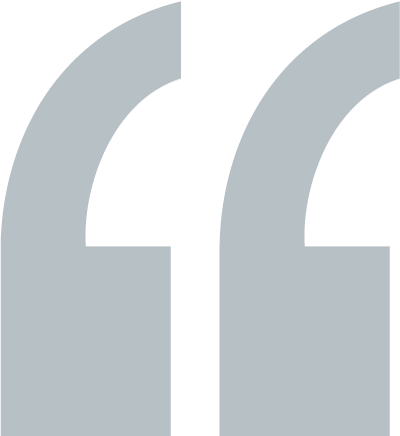 With research institutions and academic bodies completing research into all aspects of drug use, it is possible that pharma / bio will be cut out of drug choice decisions!
20
The Implications for Market Research and Business Intelligence
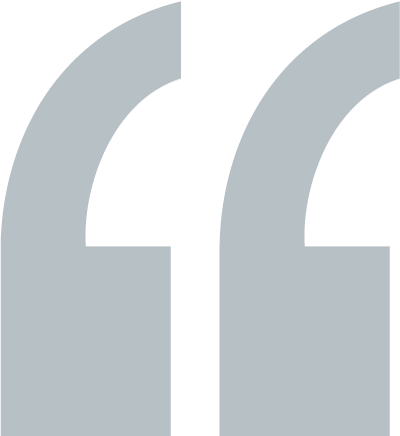 With new data types available, new decisions being made, new managerial issues to be dealt with and new market environment to map – the opportunities could not be any more exciting!
21
Precision Medicine Initiative
What does it really mean for us?
Thank You – Q&A
Simon Fitall 
Galileo Analytics
Simon.fitall@galileoanalytics.com
22